Публичный отчёт МАДОУ «Детский сад № 4 «Утёнок» за 2014-2015 г.г.
ноябрь 2015 год
Деятельность  МАДОУ в соответствии с:
закон "Об образовании в Российской Федерации«;
 ФГОС ДО;
СанПиН 2.4.1.3049-13; 
Порядок организации и осуществления образовательной деятельности по основным общеобразовательным программам – образовательным программам дошкольного образования.
Качественный и количественный педагогический состав
Содержание образовательного процесса в соответствии с
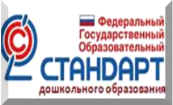 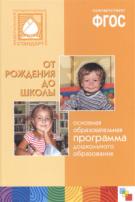 Парциальные образовательные программы
Работа с детьми с нарушением зрения
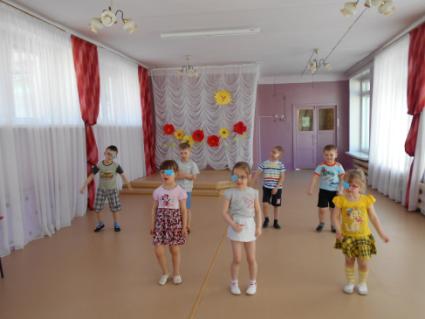 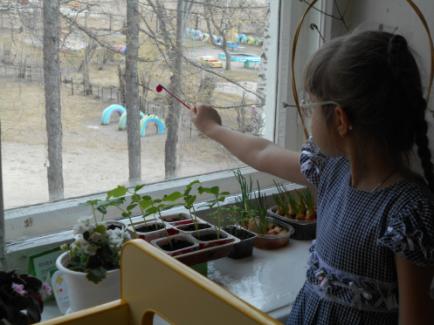 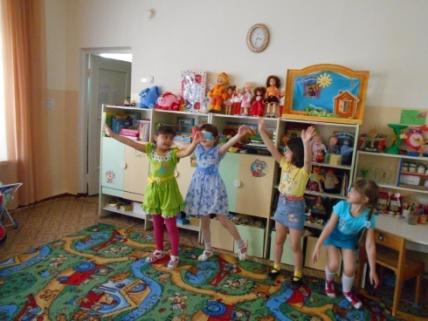 Работа с детьми с нарушением зрения
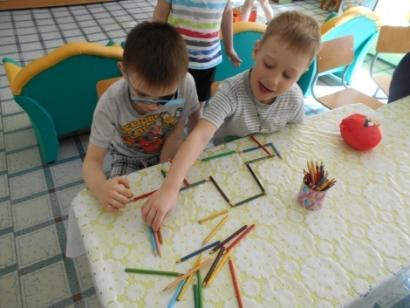 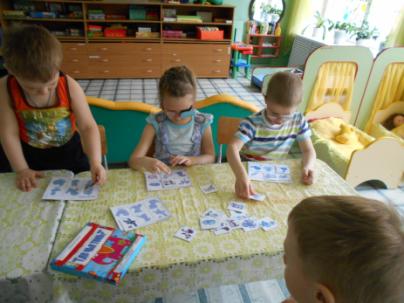 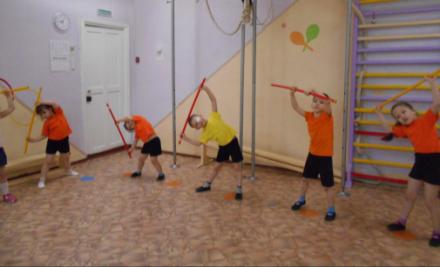 Образовательная деятельность
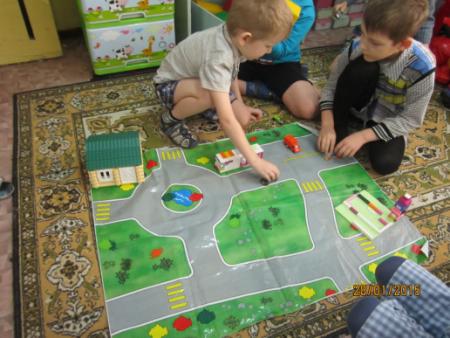 Образовательный процесс
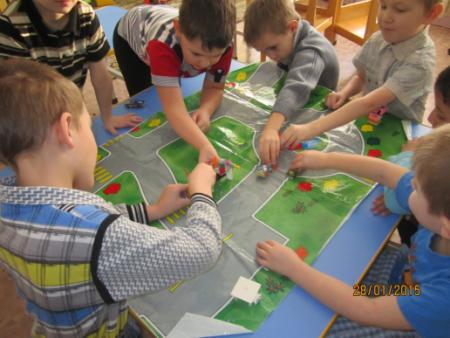 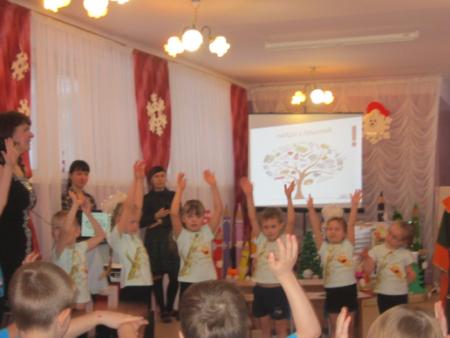 Основные показатели результативности
Выпускники 2015 года
Физкультурный зал
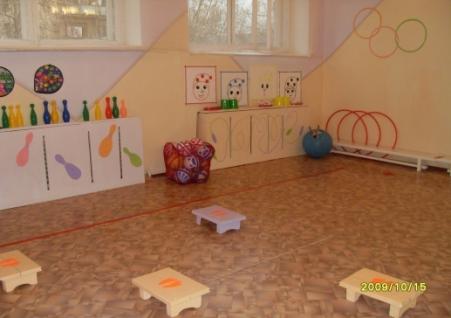 Комната психологической разгрузки
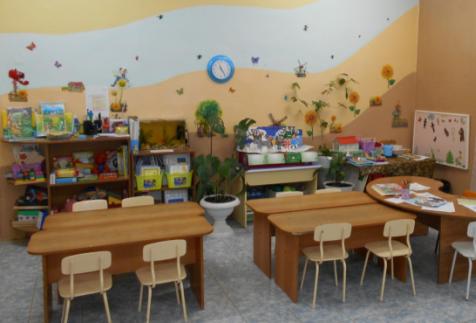 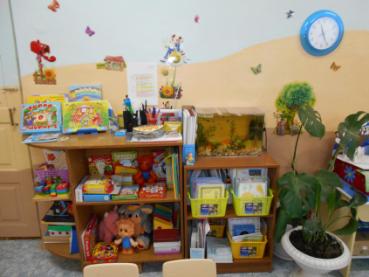 Развивающие центры
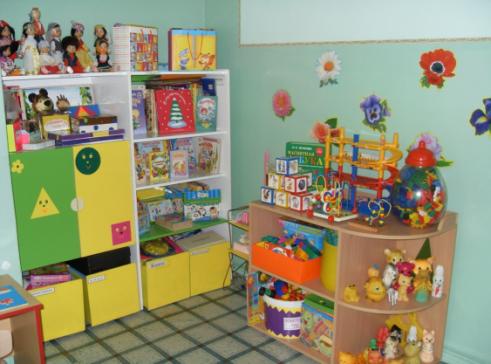 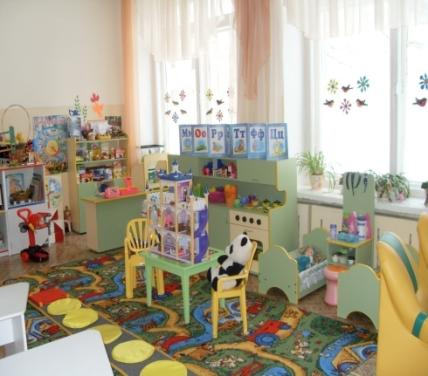 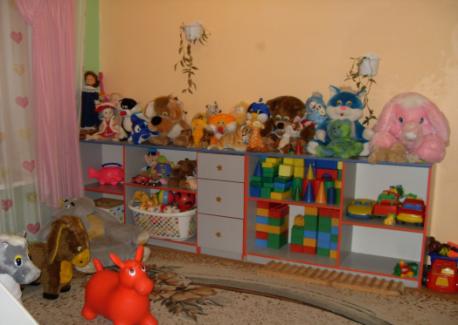 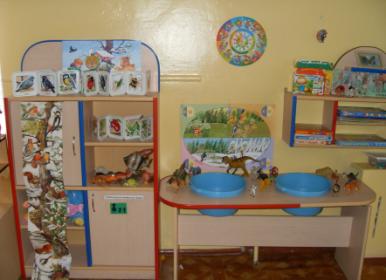 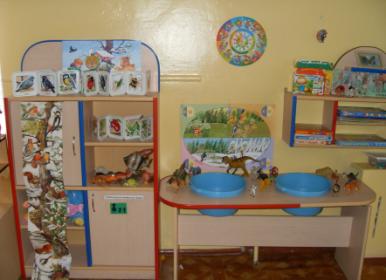 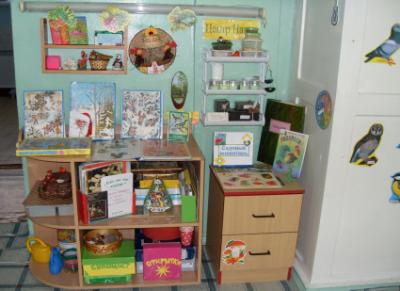 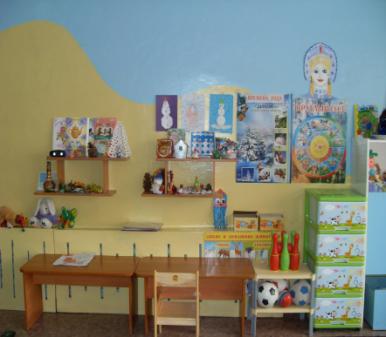 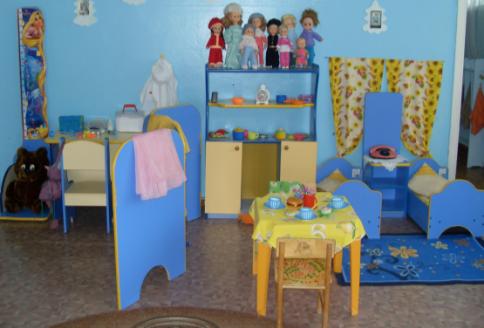 Весёлые старты
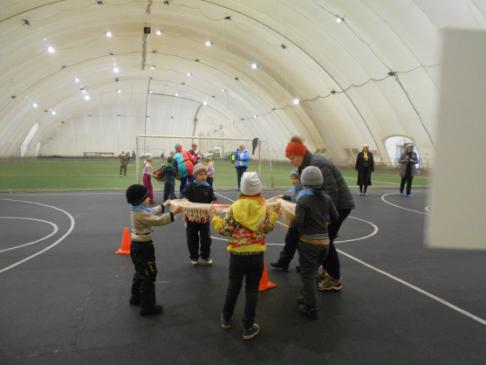 День физкультурника
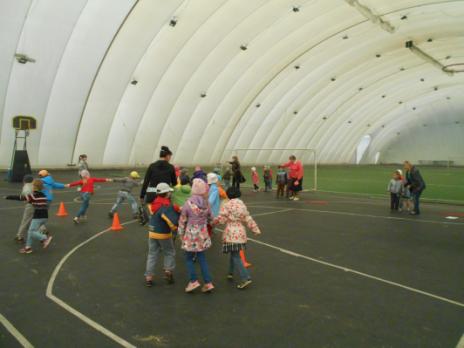 Лету – физкульт-ура!»
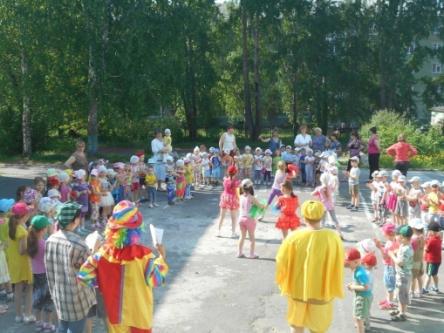 Экскурсия в пожарную часть
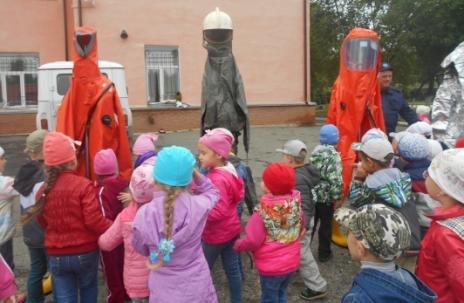 Познавательное мероприятие
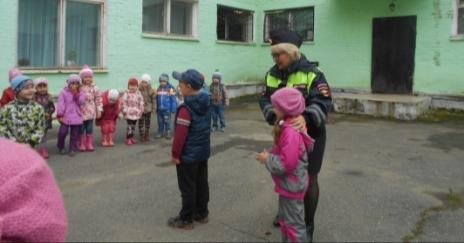 Познавательное мероприятие
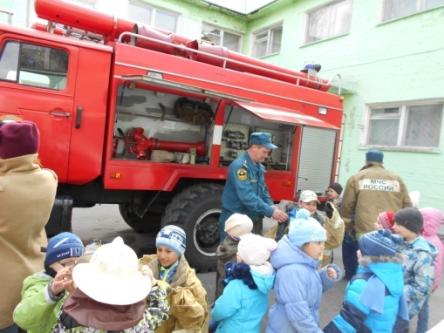 Физкультурные занятия
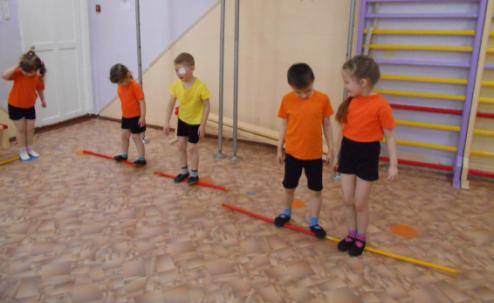 Кривая заболеваемости 2014 и 2015 год
«Громкие чтения» в библиотеке
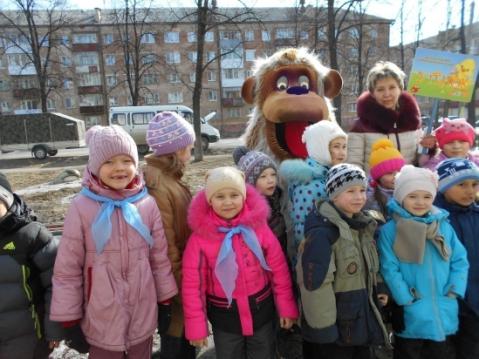 Конкурс «Модный приговор» в киноклубе «Кедр»
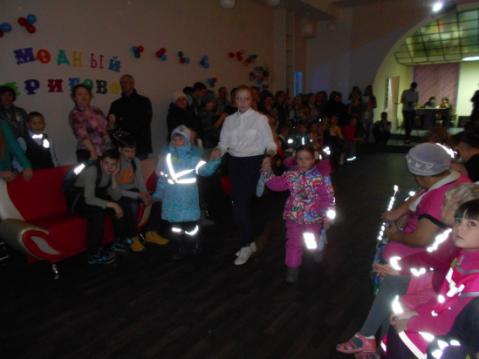 Участие педагогов в мероприятиях различного уровня
Муниципальный уровень:
А.Л. Колупаева – конкурс педагогического мастерства «Воспитатель года – 2015»;

З.В. Орлова – городские педагогические чтения, тема «Инклюзивная практика в детском саду комбинированного вида»;

Н.А. Бабкина – «Душа России», «Большие права маленьких граждан», «Пою тебе, моя Россия!», «Фестиваль военно-патриотической песни»;

А.А. Маслова - «Душа России», «Фестиваль военно-патриотической песни».
Всероссийский уровень:
Е.А. Комякова – заочная конференция проектно-исследовательских работ «Дорогами открытий» – победитель II степени, конкурс творческих работ «Мир живой природы»;

О.Г. Терентьева - конкурс творческих работ «Мир живой природы» - победитель III степени, заочная конференция проектно-исследовательских работ «Дорогами открытий»;

З.В. Орлова -  конкурс творческих работ «Мир живой природы», заочная конференция проектно-исследовательских работ «Дорогами открытий»;

А.А Маслова – творческий конкурс «Весна пришла, весне дорогу!».
Участие воспитанников в городских мероприятиях
III городской фестиваль творчества юных «Душа России» (ребята гр. № 5 (хореография), ребята гр. № 2 (вокал);
Городской фестиваль военно-патриотической песни к 
    70-ю Победы в ВОВ (ребята гр. № 6, 2, 8);
Городская конференция, посвящённая всероссийскому Дню правовой помощи детям «Большие права маленьких граждан» (ребята гр. № 2);
Городской конкурс патриотической песни, посвящённый 70-ю Победы в ВОВ «Пою тебе, моя Россия!» (ребята гр. № 2);
Городской конкурс рисунков «Рисуют мальчики войну» (ребята гр. № 8, 2 – призовых места 2);
Городской конкурс рисунков «Пусть всегда будет мир!» (ребята гр. № 5, 2, 8, 4 – призовых мест 2);
Городская акция «Поэтическая карусель» в рамках недели детской книги, посвящённая году литературы.
Годовые задачи 2014-2015 года
Создание условий для физического и психического развития детей и формирования основ безопасности жизнедеятельности;

Формирование профессиональной компетентности педагогов в области проектирования образовательной среды с целью речевого развития детей посредством технологии проектов в условиях освоения ФГОС;

Создание условий для обеспечения педагогической поддержки семьи в вопросах развития и образования детей в условиях дошкольного учреждения.
«Мы – лыжники!»
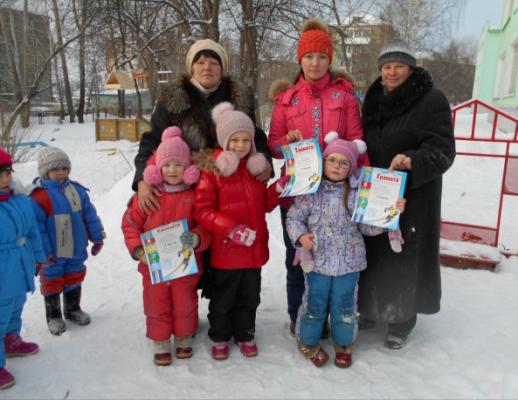 «День радости»
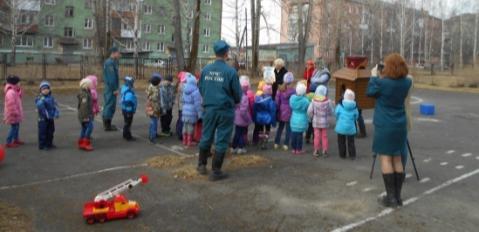 Закон РФ «Об образовании» № 273-ФЗ говорит:
«Родители являются первыми педагогами, они обязаны заложить  основы физического, нравственного и интеллектуального развития личности ребёнка в раннем возрасте». 


Семья даёт ребёнку главное – то, что не может дать никакой другой социальный институт.
Задачи 2015-2016 года
Обеспечение охраны и укрепления физического и психического здоровья детей через создание образовательной среды  для воспитанников  дошкольного возраста;
Создание условий для обучения и воспитания детей на основе духовно-нравственных и социокультурных ценностей, формирование общей культуры личности, самостоятельности и ответственности через совместную деятельность всех участников образовательных отношений;
Обеспечение профессионального развития педагогов через консультативную поддержку по вопросам образования и охраны здоровья детей.
Благодарим за внимание!Надеемся на сотрудничество!